…Where we are coming from
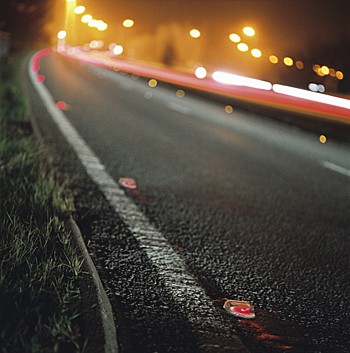 Licensed as PMI by CBN
Incorporated as a limited liability company
1995
Established ASIL (subsidiary)
1997
Commenced operations
Established ASCON (subsidiary)
2000
Established ASVEL (subsidiary)
Converted to a Plc
2002
2004
Started securitization of SOFGH
2005
Inception of new management team
2006
2007
Listed on the NSE
2008
Raised 
N3.7 billion from
private placement